Тема: судостроительные верфи
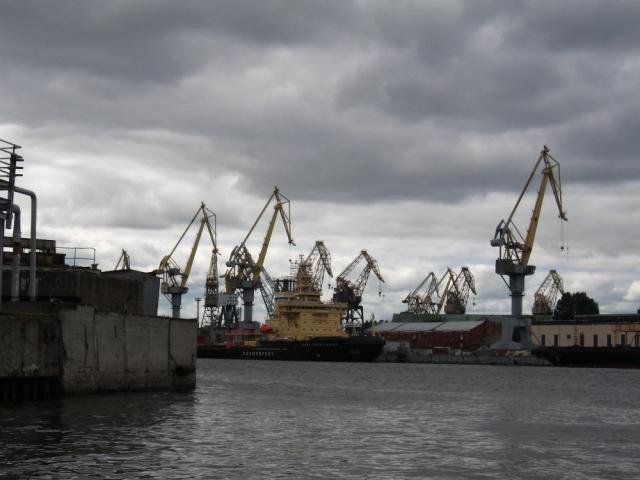 Верфь (нидерл. werf) — место постройки и ремонта судов
Одно из старейших судостроительных предприятий России – Адмиралтейство ( 5 ноября 1704)
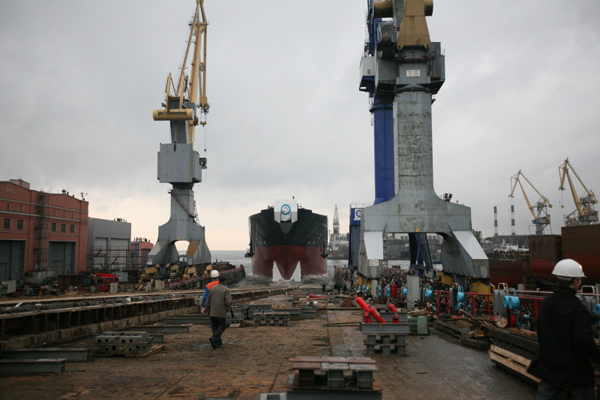 29 апреля 1706 г. был спущен на воду первый 18-пушечный корабль.
15 июня 1712 г. спустили 54-пушечную «Полтаву». Впервые на ее мачте появился российский военно-морской флаг: белое полотнище с синим косым крестом - Андреевский флаг.
в 1725 г. первая подводная лодка - «потаенное судно» крестьянина Ефима Никонова.
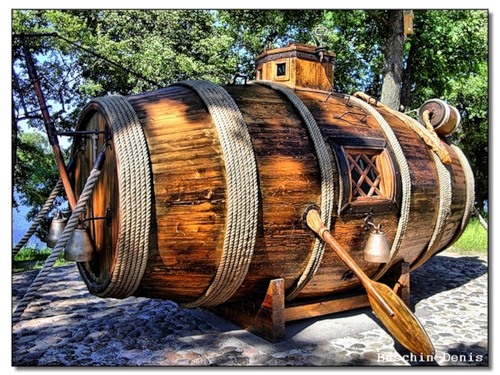 В 1872 г. спущен на воду самый совершенный в то время в мире броненосец «Петр Великий».
1874 г. построена первая русская торпеда изобретателя И. Ф. Александровского
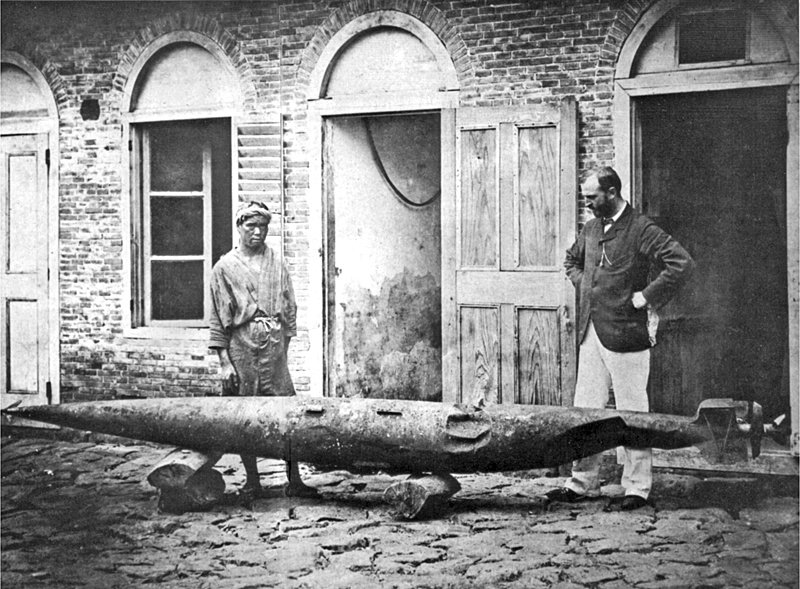 Хронология развития верфи:
1 января 1908 г верфи объединяются в «Адмиралтейский судостроительный завод». 
В 1917 г. производство резко сократилось, а затем остановилось.
В 1931г. на территории верфи Нового Адмиралтейства стал функционировать завод судовых механизмов («Судомех»), который занимался строительством подводных лодок, с 1966 г. он называется Новоадмиралтейским заводом.
С 31 января 1972 г. на базе Адмиралтейского и Новоадмиралтейского судостроительных заводов создано Ленинградское Адмиралтейское объединение.
Вывод:
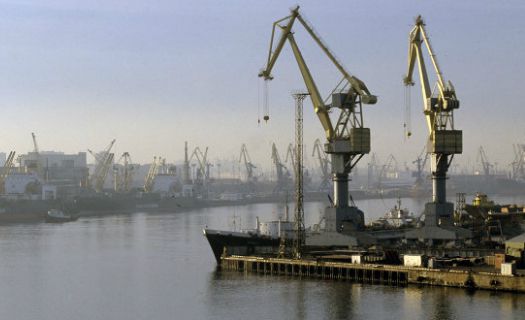 Основание судостроительной верфи имело огромное значение для развития нового города Санкт- Питер- Бурха.